Поступление доходов в бюджет за 1 квартал 2021 и 2020 годов
Тыс.рублей
2022 год
2021год
Безвозмездные 
поступления
96521
67%
98916
64%
Налоговые и 
неналоговые доходы
116,9%
55380
47367
36%
33%
154296
143888
Анализ структуры поступлений налоговых и неналоговых доходов в бюджет за 1 квартал  2021 и 2022 годов
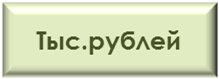 1 квартал 2022 года
1 квартал 2021 года
Анализ исполнения бюджета по расходам в разрезе отраслей за 1 квартал 2022 года
Тыс.рублей